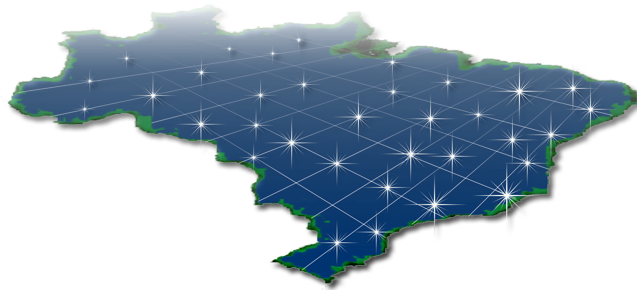 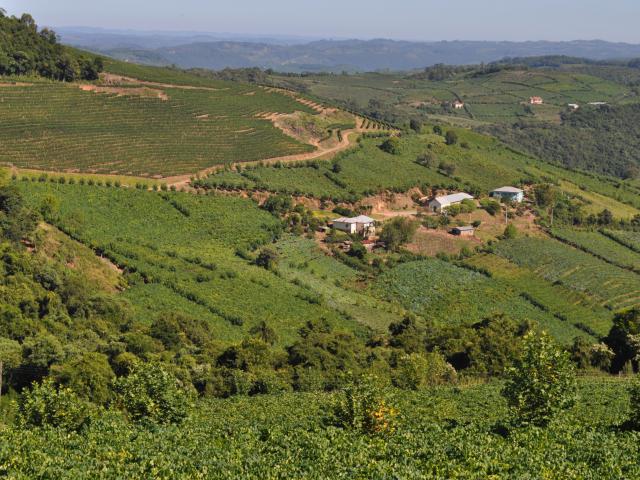 B r a s i l
Cadastro Nacional de
 Imóveis Rurais
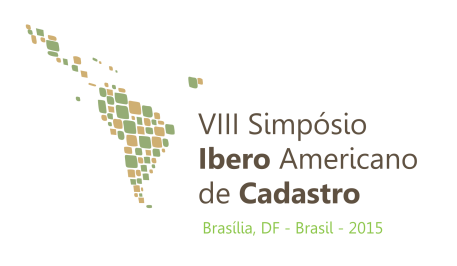 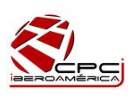 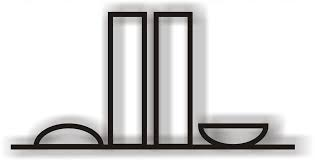 Brasília, Brasil – 2015
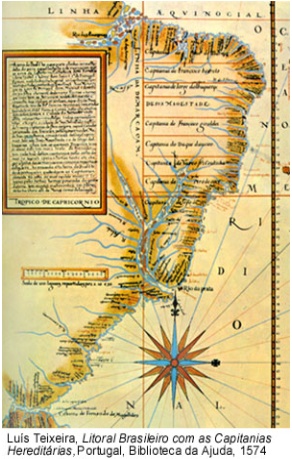 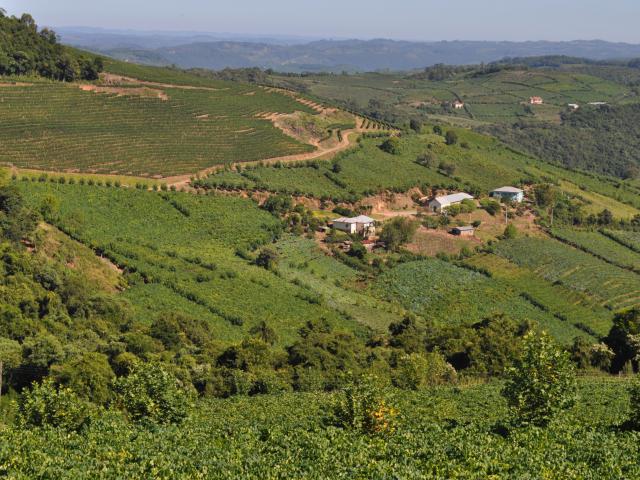 Cadastro Rural
H i s t ó r i c o
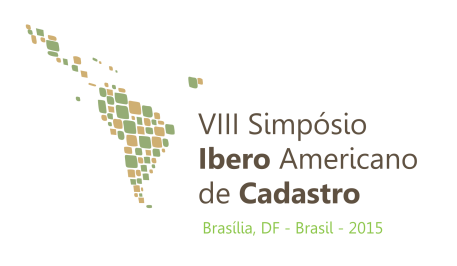 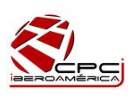 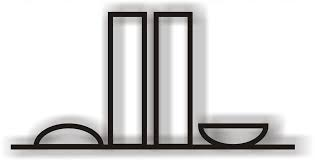 Brasília, Brasil – 2015
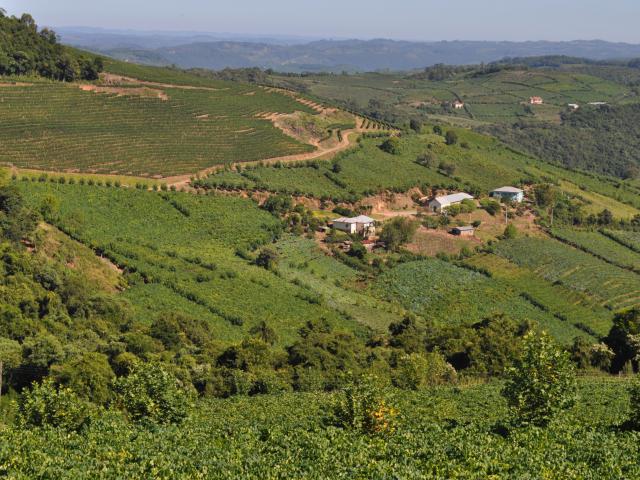 Cadastro Rural
H i s t ó r i c o
O Cadastro Rural brasileiro foi instituído em 1964 pelo Estatuto da Terra (Lei nº 4.504/1964)

O Instituto Brasileiro de Reforma Agrária promoverá levantamentos para a elaboração do cadastro dos imóveis rurais em todo o país.
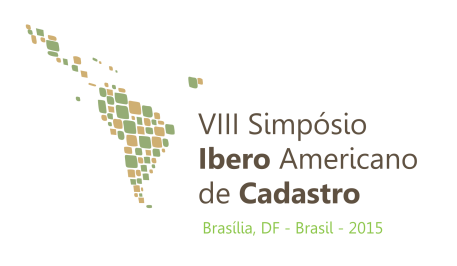 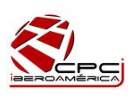 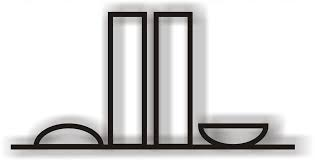 Brasília, Brasil – 2015
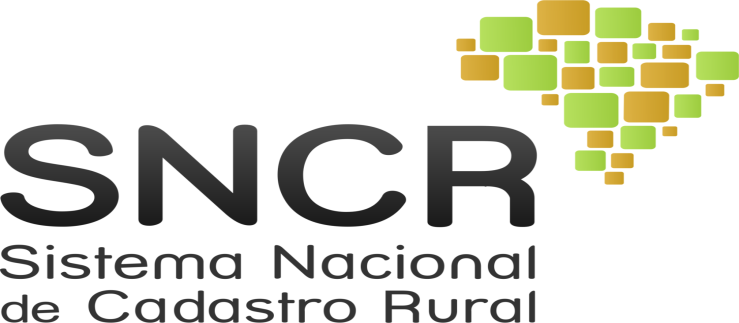 O Sistema Nacional de Cadastro Rural foi instituído em 1972 através da Lei nº 5.868/1972, compreendendo:

Cadastro de Imóveis Rurais;

Cadastro de Proprietários e Detentores de Imóveis Rurais;

Cadastro de Arrendatários e Parceiros Rurais;

Cadastro de Terras Públicas.


A Lei 11.284/2006 agregou mais um Cadastro ao SNCR.

V. Cadastro Nacional de Florestas Públicas.
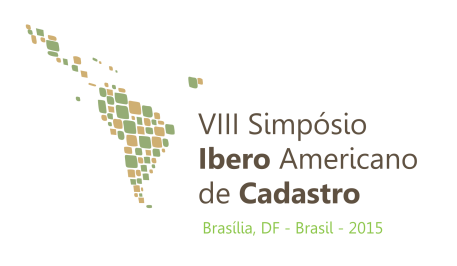 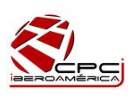 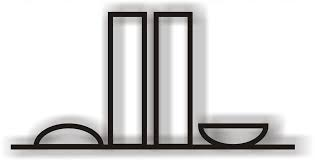 Brasília, Brasil – 2015
SNCR – Estrutura da Base de Dados
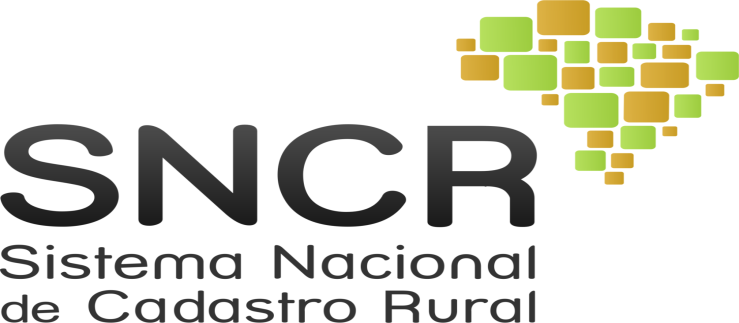 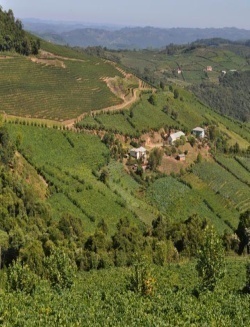 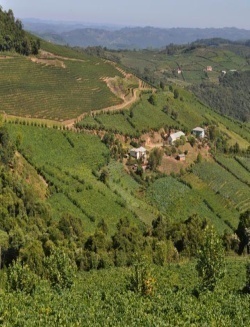 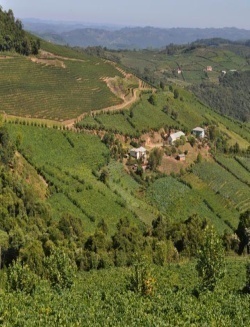 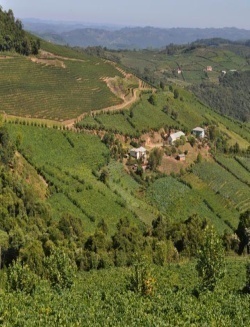 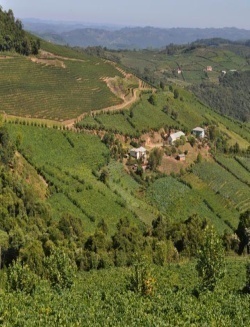 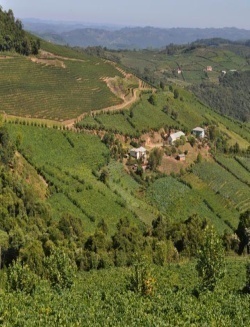 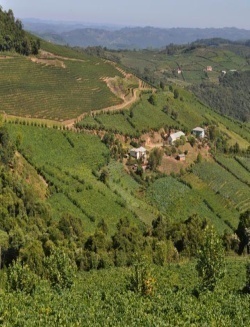 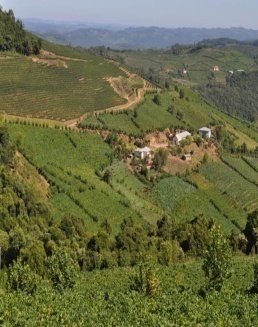 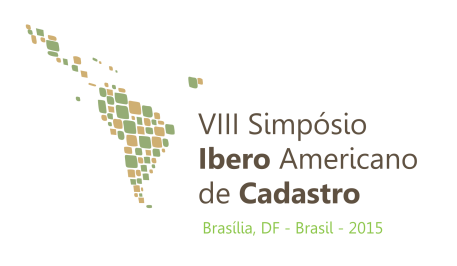 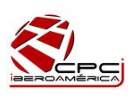 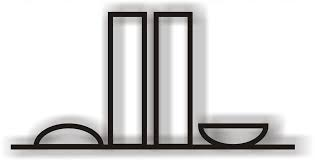 Brasília, Brasil – 2015
SNCR - Base de Dados
MF: Medida Agrária que varia de 5 a 110 hectares. Definida para cada município)
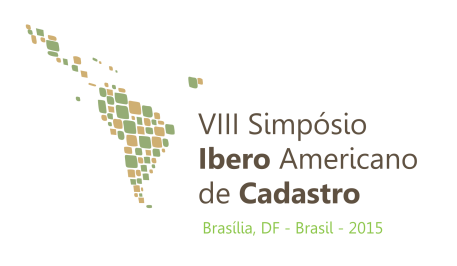 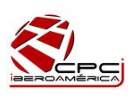 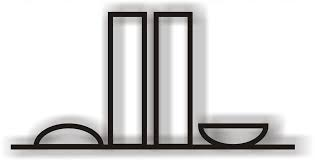 Brasília, Brasil – 2015
SNCR - Base de Dados
Privados
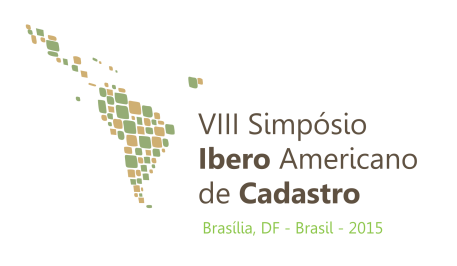 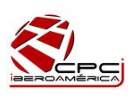 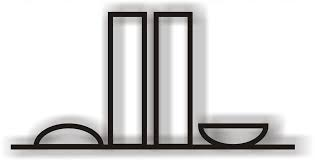 Brasília, Brasil – 2015
SNCR - Base de Dados
Públicos
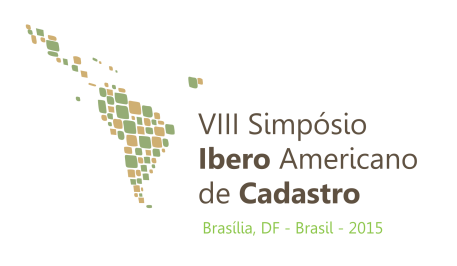 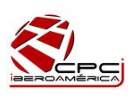 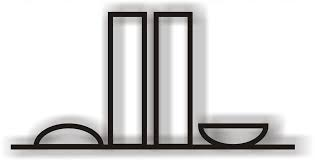 Brasília, Brasil – 2015
SNCR - Base de Dados
Quantidade de Imóveis
Área Total (hectare)
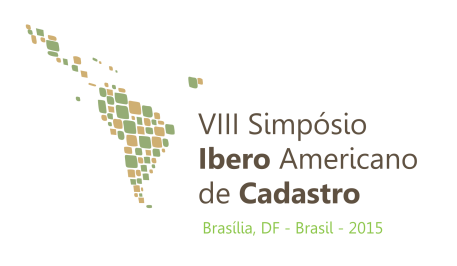 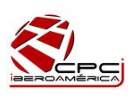 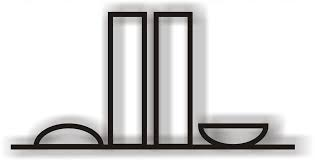 Brasília, Brasil – 2015
Acervo Fundiário - INCRA
http://acervofundiario.incra.gov.br
O Acervo fundiário do INCRA é um visualizador que permite o acesso às bases georreferenciadas disponibilizada pelo INCRA.

Atualmente, são disponibilizados para visualização e download mais de 302,1 milhões de hectares entre assentamentos, territórios quilombolas, regularização fundiária e imóveis certificados. 

Aliada às informações de entidades parceiras como Funai e ICMBio a área alcança 599,9 milhões de hectares cerca de 55% do território nacional.
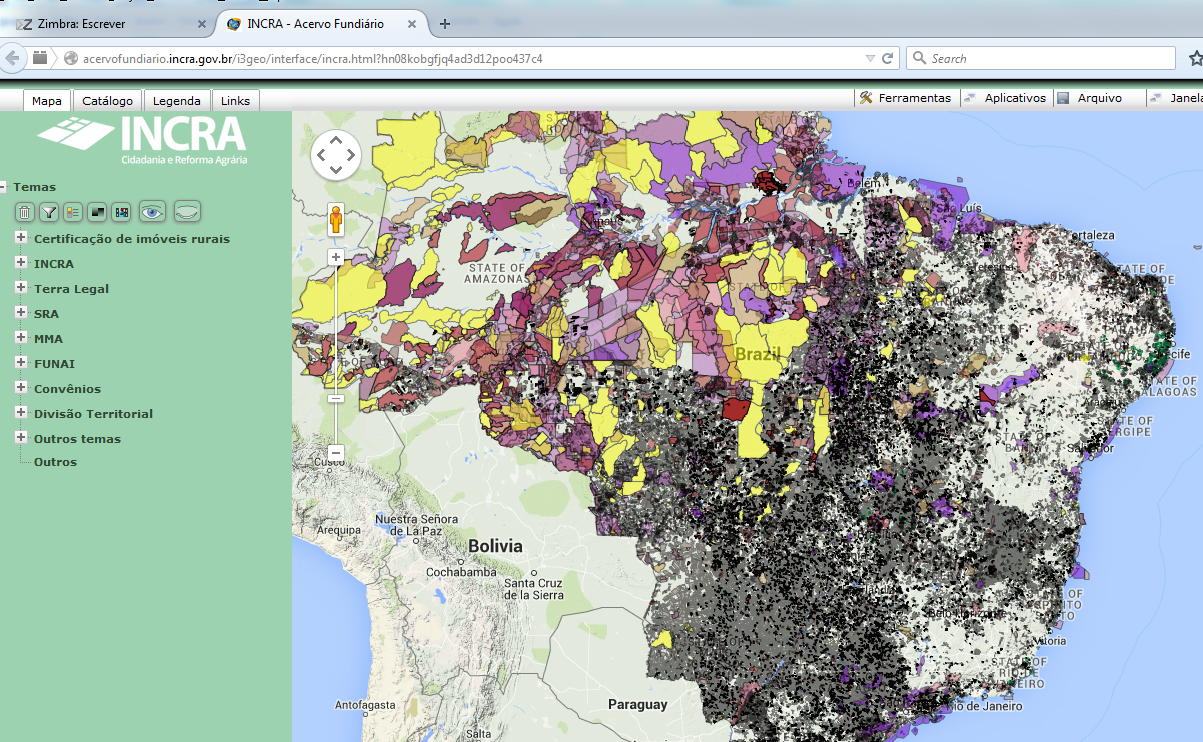 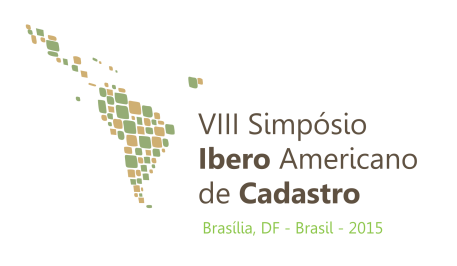 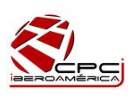 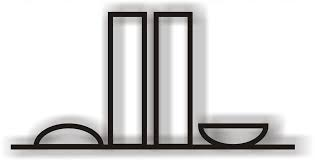 Brasília, Brasil – 2015
Acervo Fundiário
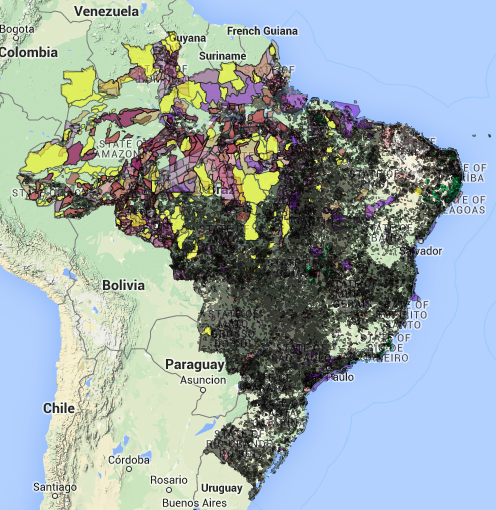 Em milhões de ha
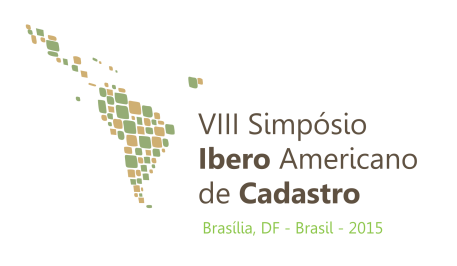 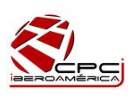 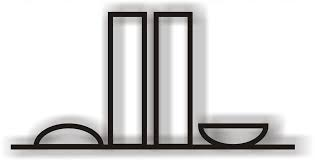 Brasília, Brasil – 2015
Rede Nacional de Cadastro
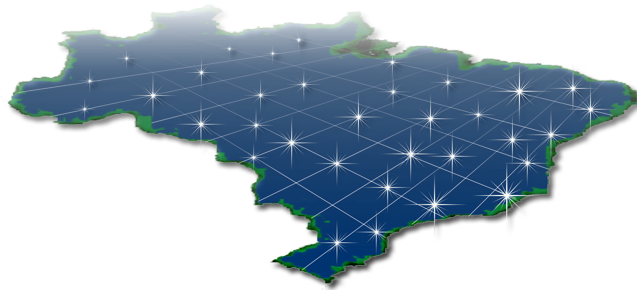 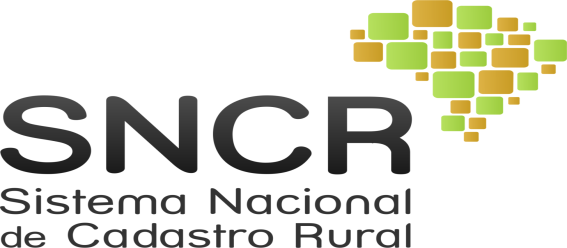 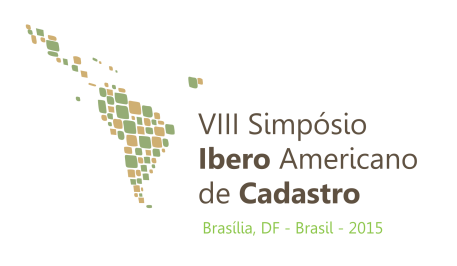 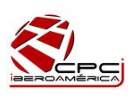 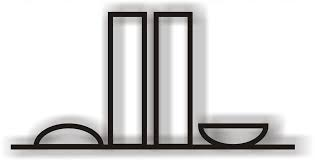 Brasília, Brasil – 2015
Institucionalidade
1964 – 1992
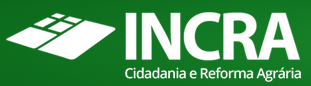 Leis
4.504/1964
5.868/1972
Instituto Nacional de Colonização e Reforma Agrária
Gestão Fundiária e Tributação
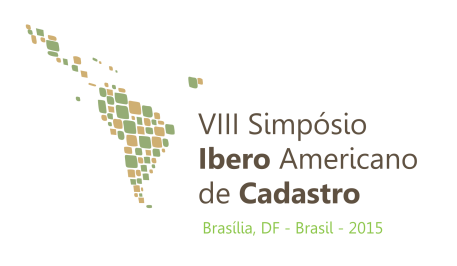 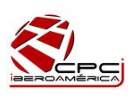 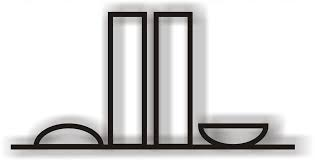 Brasília, Brasil – 2015
Institucionalidade
1992 - 2015
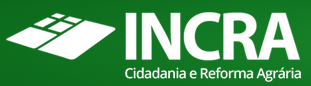 Leis
4.504/1964
5.868/1972
8.022/1992
Instituto Nacional de Colonização e Reforma Agrária
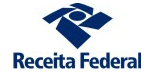 Receita Federal do Brasil
Tributação
Gestão Fundiária
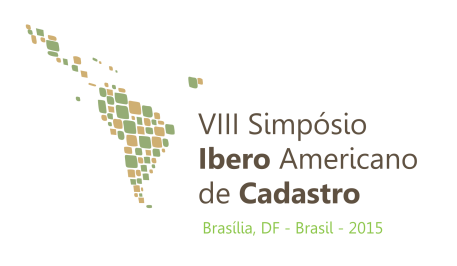 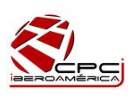 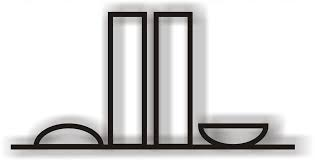 Brasília, Brasil – 2015
Novo SNCR
Em março de 2015, resultado de parceria Incra e Serpro(Serviço Federal de Processamento de Dados) foi lançada nova plataforma do SNCR com a  introdução da Declaração de Cadastro Rural Eletrônica/Digital e, a partir de agosto, vinculação das bases Fundiária (SNCR/Incra) e  Fiscal (Cafir/Receita Federal).
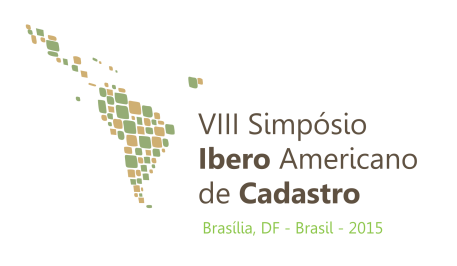 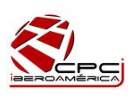 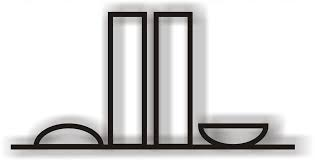 Brasília, Brasil – 2015
C
N
I
R
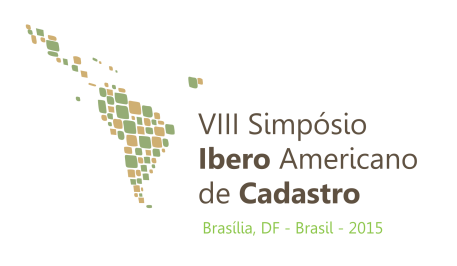 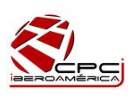 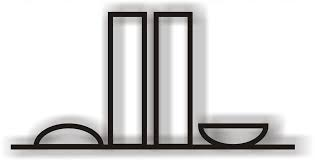 Brasília, Brasil – 2015